DRU Transmission on Frequency Subblocks of Wide Bandwidth PPDU
Date: 2024-07-12
Authors:
Slide 1
Shengquan Hu, Mediatek Inc.
Introduction
DRU operation modes and scenarios have been discussed, some motions have been passed, such as:
DRU is allowed in a punctured UHR TB transmission
Hybrid mode with DRUs and RRUs in UHR UL TB OFDMA transmission
In a non-punctured 80MHz PPDU, distribution BW with 20M+20M+40M or 40M+20M+20M is allowed for DRU

In this contribution, we propose a simple method for DRU transmission on frequency subblocks of wide BW PPDU
BW320MHz
Slide 2
Shengquan Hu, Mediatek Inc.
Illustration of DRU Transmission in Frequency Subblocks
Hybrid mode of DRU & RRU in an UL TB OFDMA Transmission
80MHz
DRU in a punctured UL TB OFDMA Transmission
20MHz
40MHz
80MHz
BW320MHz
DRU in a non-punctured 80MHz PPDU Transmission
40MHz
20MHz
20MHz
BW80MHz
Slide 3
Shengquan Hu, Mediatek Inc.
July 2024
DRU Tone Plan for BW20/40/80
DRU tone plans we have discussed so far are for DRU tones distribution over a given distribution BW, for an example DRU on BW20 [1]
How do we define DRUs over a frequency subblock of a wider BW? e.g. DRU over 20MHz subblock of BW80
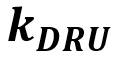 DRU subcarrier indices on BW20
DRU subcarrier indices on ith subblock 20MHz
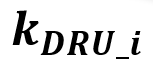 40MHz
20MHz
20MHz
BW80MHz
Slide 4
Shengquan Hu, Mediatek Inc.
DRUs on Frequency Subblocks of Wide Bandwidth PPDU
Any size DRU distribution onto any frequency subblock  (with size 20/40/80MHz) of a wider bandwidth (80/160/320MHz) can be simply generated as:
Constant shift value
DRU tone plan for BW20/40/80 (e.g. as proposed in [1])
KDRU:   	DRU subcarrier indices from DRU tone plan table for an DRU distributed on BW20/40/80
KDRU_i: 	DRU subcarrier indices on i-th frequency subblock 
Kshift(i):  	constant shift value 
i:  	frequency subblock index of subblock size 20/40/80MHz on BW80/160/320
NOTE:
Kshift(i):  	= 120+K1st for subblock size 20MHz
	= 244+K1st for subblock size 40MHz
	= 500+K1st for subblock size 80MHz
	K1st is the starting tone index of corresponding frequency subblock i of  subblock size 20MHz, or 40MHz, or 80MHz ; 120, 244 and 500 are the highest/or the most righthand side subcarrier index number for an DRU in BW20/40/80
Slide 5
Shengquan Hu, Mediatek Inc.
July 2024
Example of K1st for DRU in 20MHz Subblock of BW80
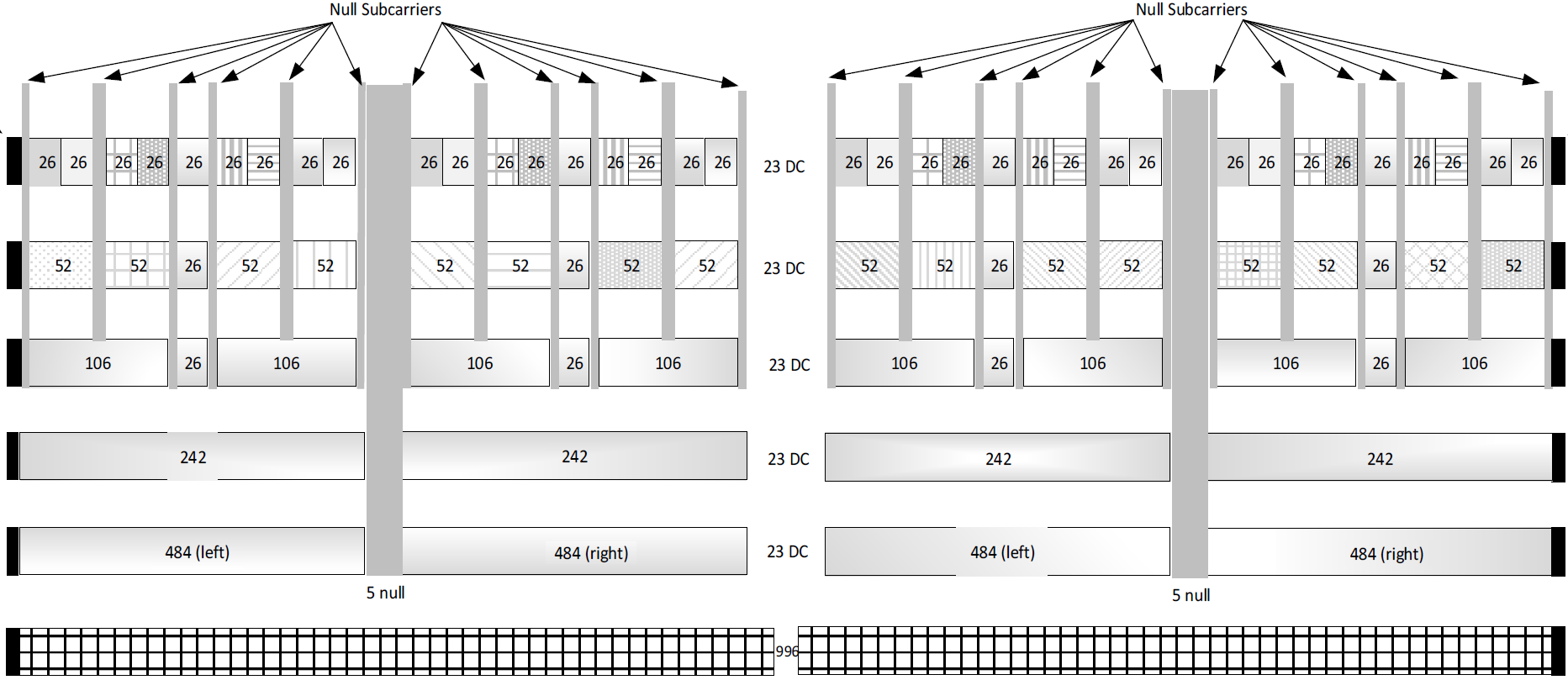 253
259
-500
-253
-12
-120
12
-259
500
K1st
K1st
K1st
K1st
DRU on BW20
K1st-(-120)=120+K1st
12
259
-500
-253
-259
253
-12
500
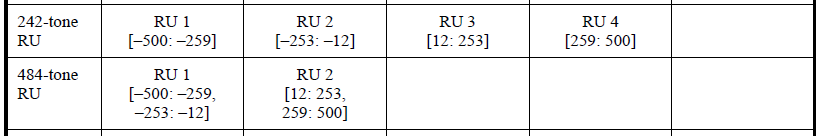 Slide 6
Shengquan Hu, Mediatek Inc.
July 2024
Frequency Subblock Index (1/2)
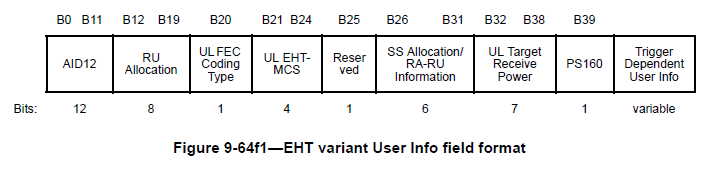 Assume 11bn follows the same 11be trigger frame structure:
In User Info field, as an example of 11be trigger frame, B7-B1 of RU Allocation subfield defines the RU size and location in 80MHz;

 As an example in 11be, Bit of PS160 and B0 of RU Allocation together define the 80MHz frequency subblock Index N for BW80/160/320

 It is easy to convert/or map B7-B1 of the RU Allocation subfield to 20/40MHz frequency  subblock index as defined in next page
80MHz subblock index N
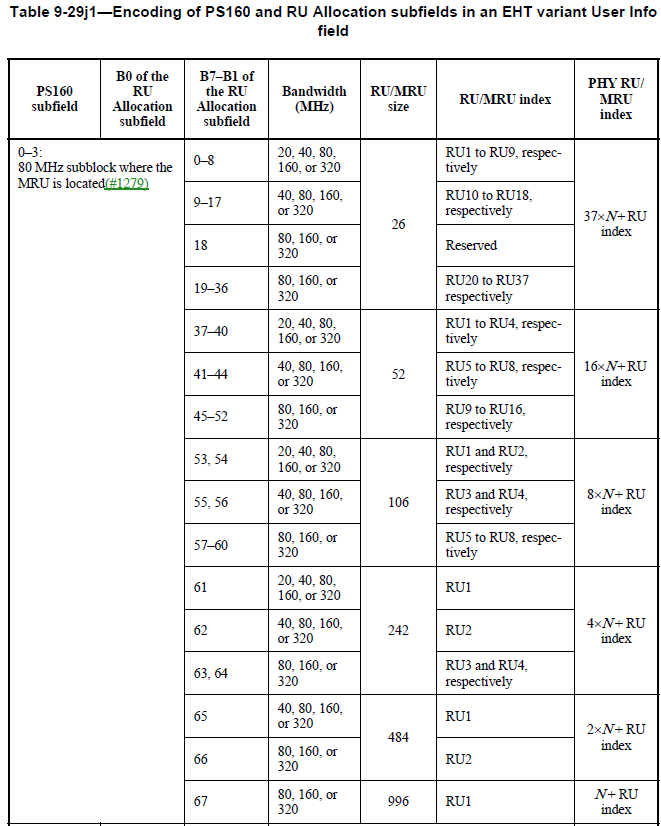 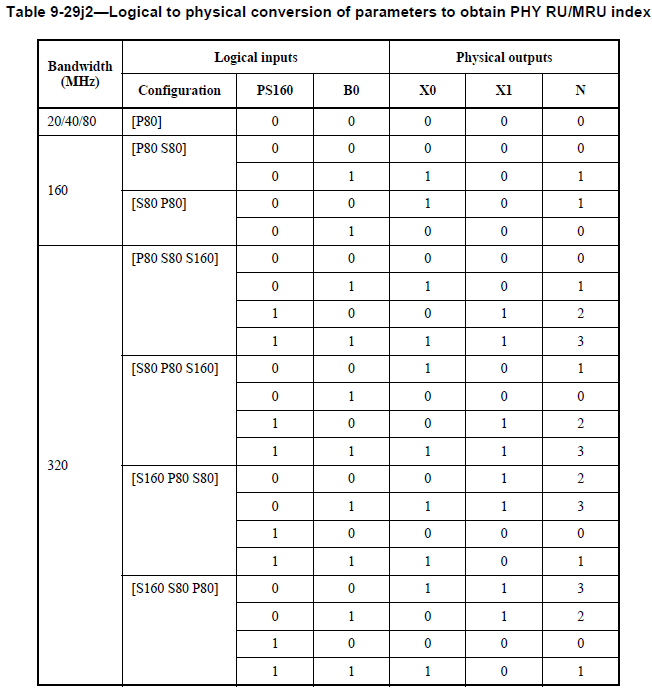 Slide 7
Shengquan Hu, Mediatek Inc.
July 2024
Frequency Subblock Index (2/2)
20MHz subblock  index M 
inside 80MHz
40MHz subblock index M 
inside 80MHz
According to B7-B1 of the RU Allocation subfield, we define the 20/40MHz subblock index M inside 80MHz as shown in the table of this page

 Then the global subblock index i in BW80/160/320 can be easily calculated as below
(NOTE: we assume index i, M, N start from 0)
Slide 8
Shengquan Hu, Mediatek Inc.
Kshift Table
Slide 9
Shengquan Hu, Mediatek Inc.
Example:  DRU on Frequency Subblock in BW320
4th 40MHz subblock in BW320, i=3
5th 20MHz subblock in BW320, i=4
4th 80MHz subblock in BW320, i=3
20MHz
80MHz
40MHz
BW320M
(NOTE: we assume index i starts from 0)
Slide 10
Shengquan Hu, Mediatek Inc.
July 2024
Summary
We present a simple method for  DRUs transmission on frequency subblocks of wide bandwidth PPDU
The DRU subcarriers on a frequency subblock can be simply generated by a constant shift on DRU tone plan designed for 20,40 and 80MHz distribution BW.
Slide 11
Shengquan Hu, Mediatek Inc.
July 2024
Reference
[1] 11-24-0468-02-00bn-dru-tone-plan-for-11bn
Slide 12
Shengquan Hu, Mediatek Inc.
Straw Poll #1
Do you agree to include the following text to the 11bn SFD?
DRUs on frequency subblocks of wide bandwidth PPDU should be defined as DRUs on 20MHz, 40MHz and 80MHz PPDU with the constant shifts?
- Constant shift values TBD
Slide 13
Shengquan Hu, Mediatek Inc.
Straw Poll #2
Do you agree to include the following text to the 11bn SFD?
DRUs on frequency subblocks of wide bandwidth PPDU should be defined as DRUs on 20MHz, 40MHz and 80MHz PPDU with the following constant shifts?
Slide 14
Shengquan Hu, Mediatek Inc.
Appendix
Slide 15
Shengquan Hu, Mediatek Inc.
DRU Tone Plan for BW20 [1]
DRU Tone Plan for BW40 [1]
Slide 17
Shengquan Hu, Mediatek Inc.
DRU Tone Plan for BW80 [1]
Slide 18
Shengquan Hu, Mediatek Inc.